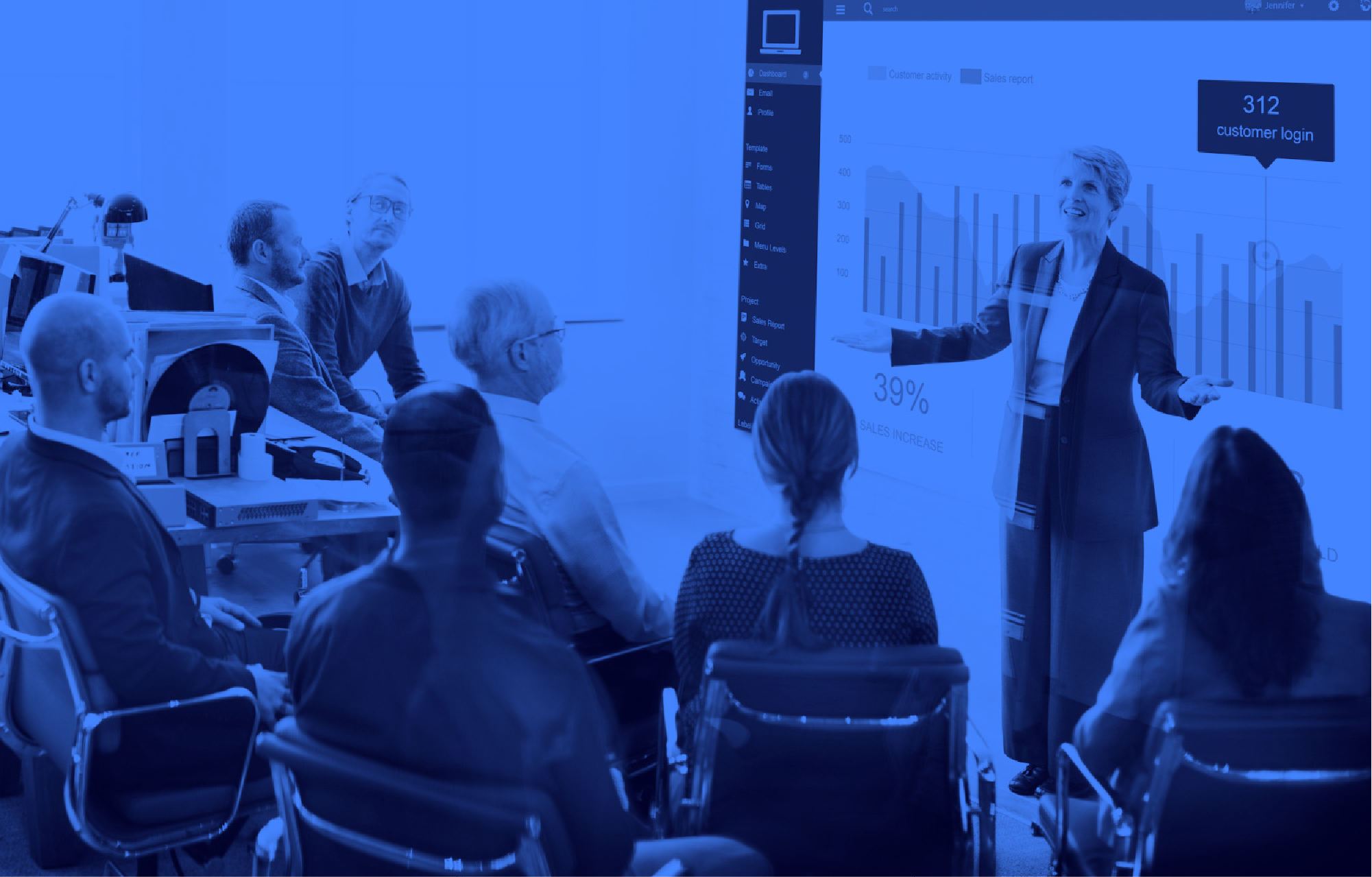 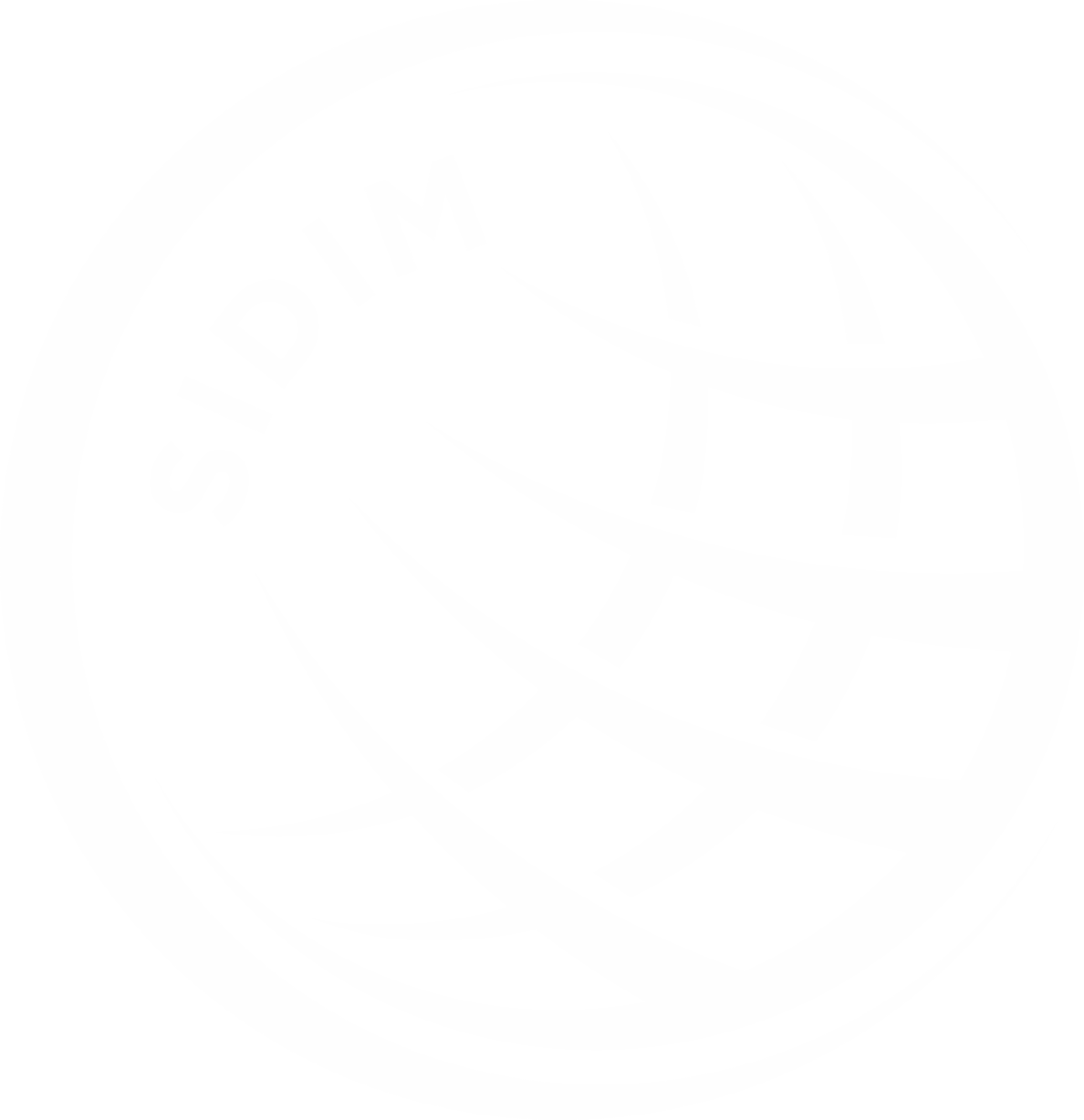 CONGRESO
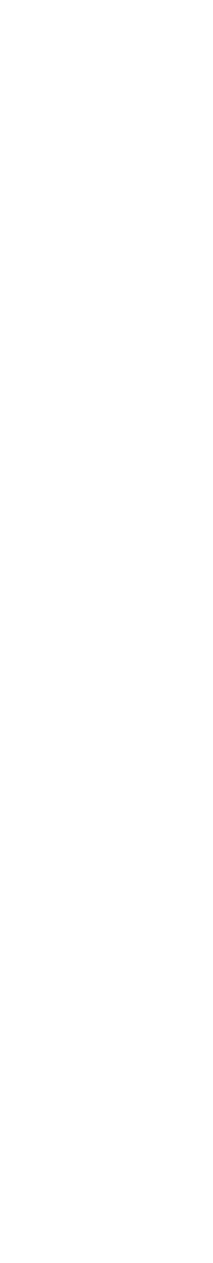 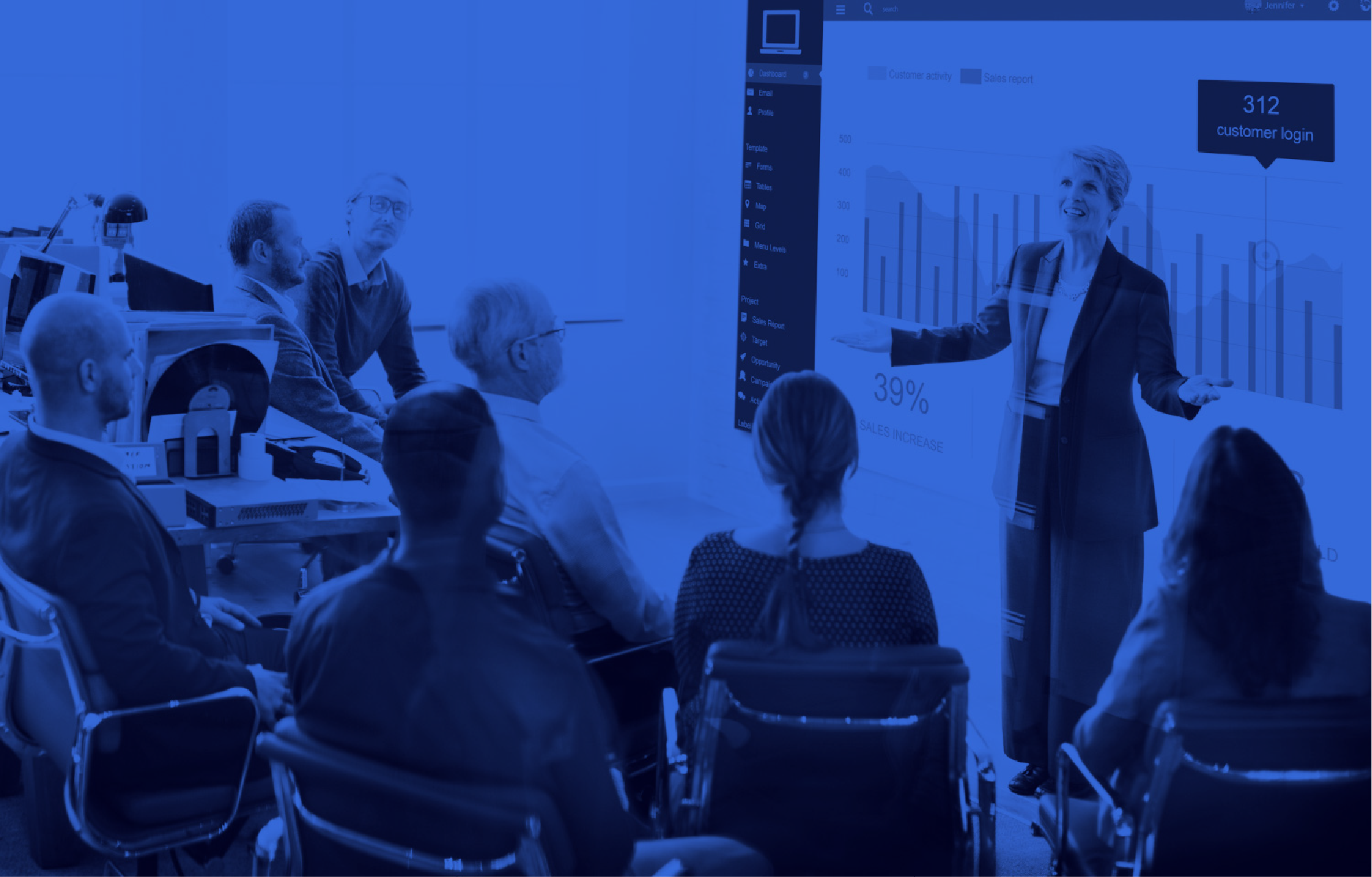 TÍTULO DE LA PONENCIA
• AUTOR/ES
TEXTO
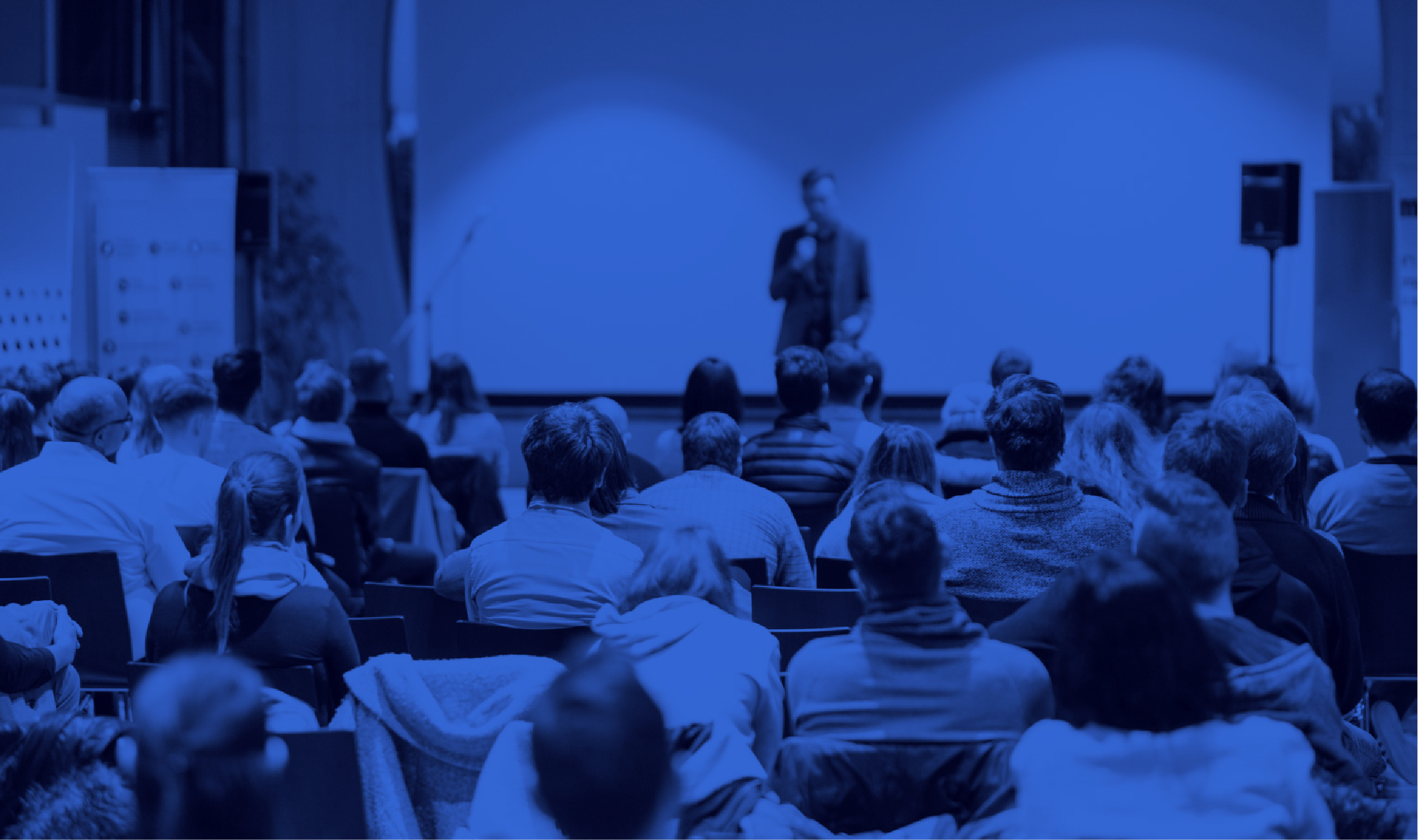 título
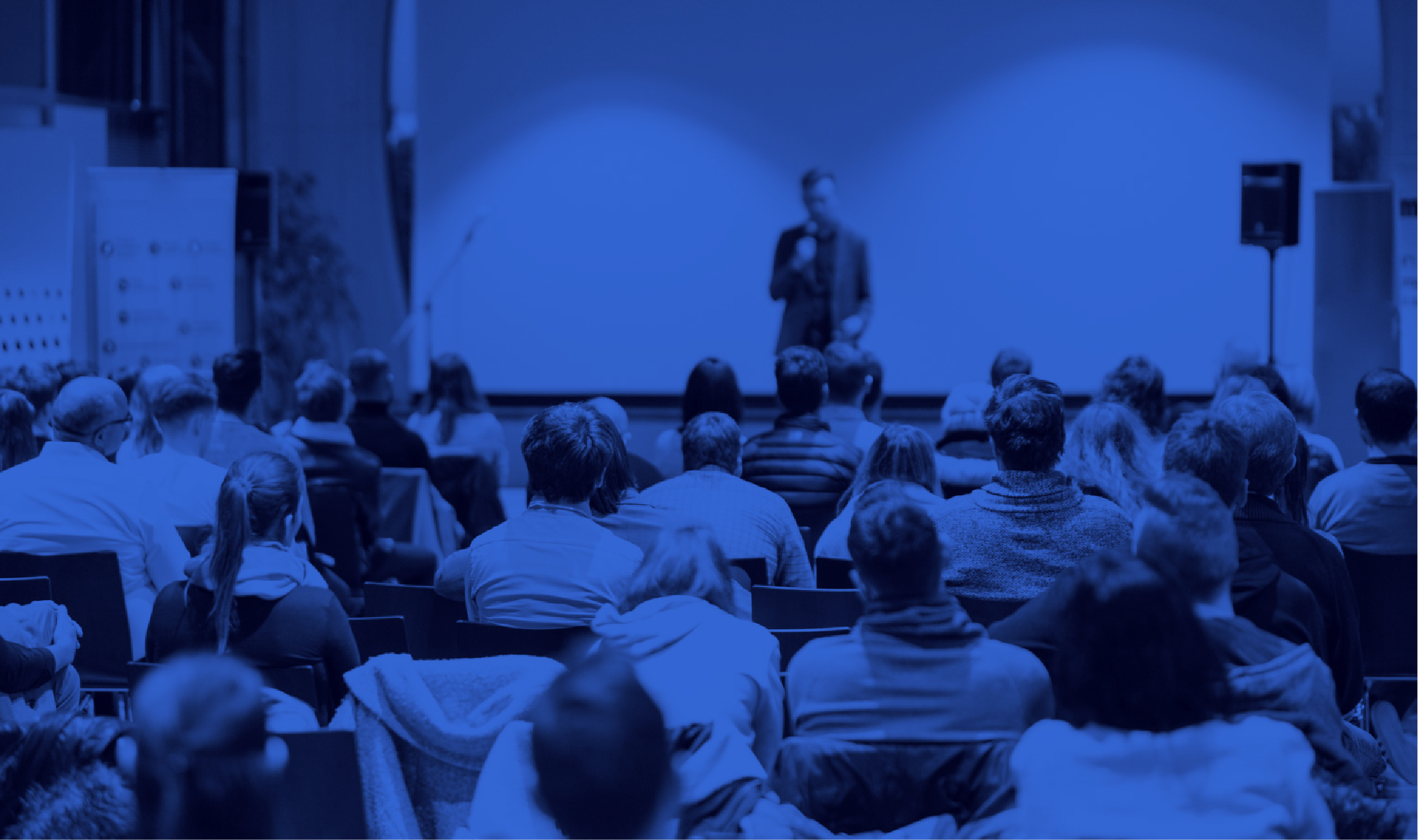 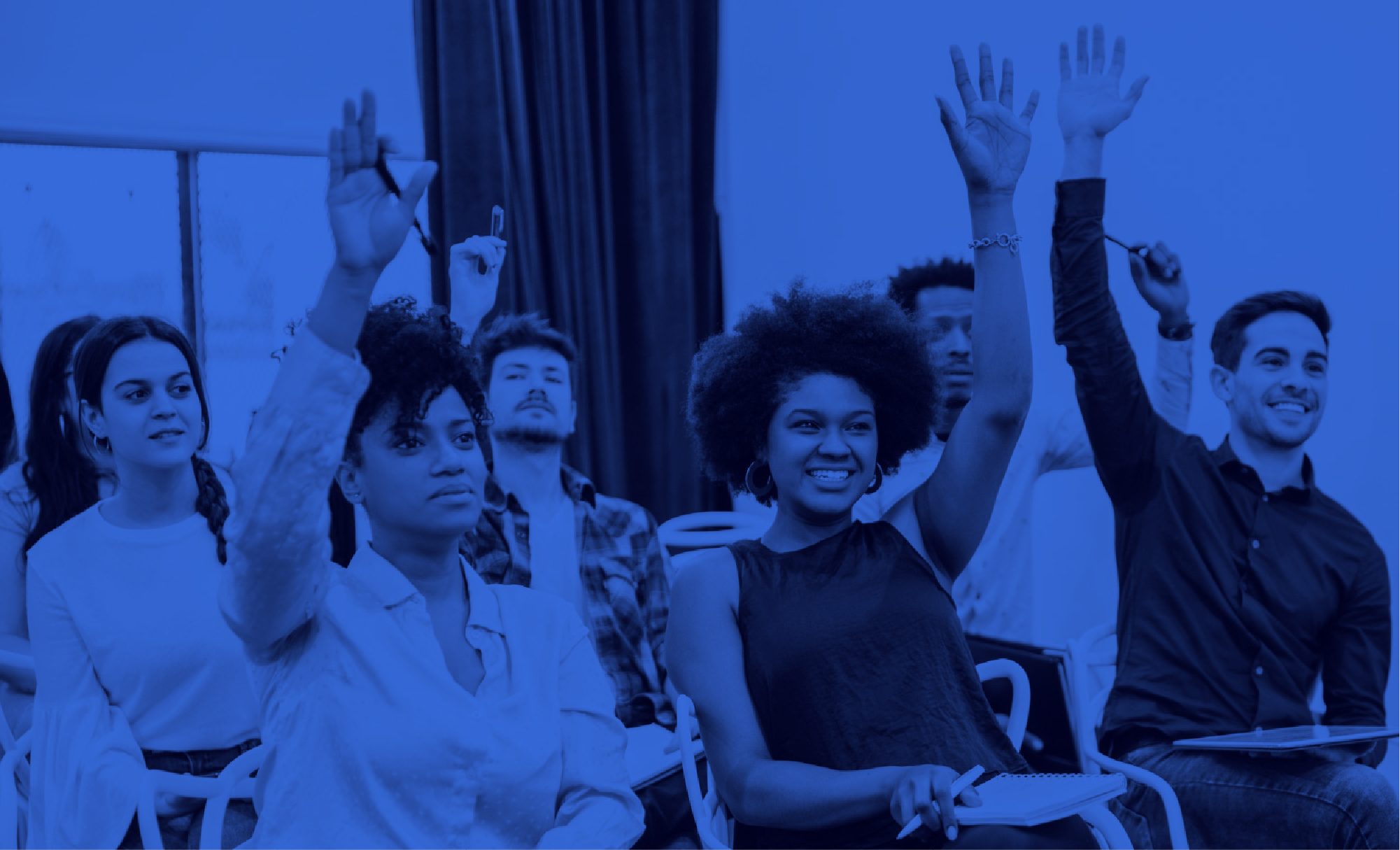 título
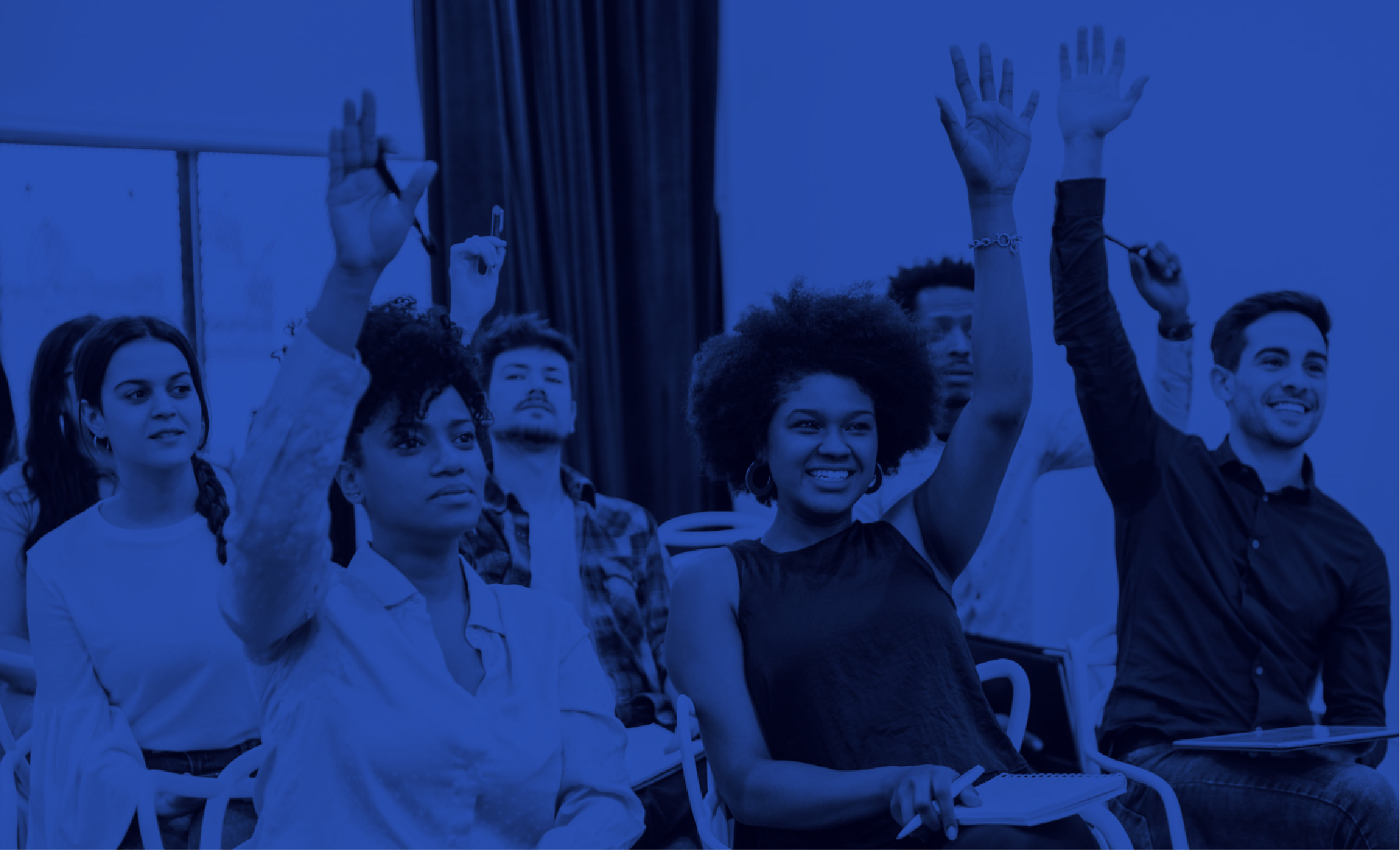 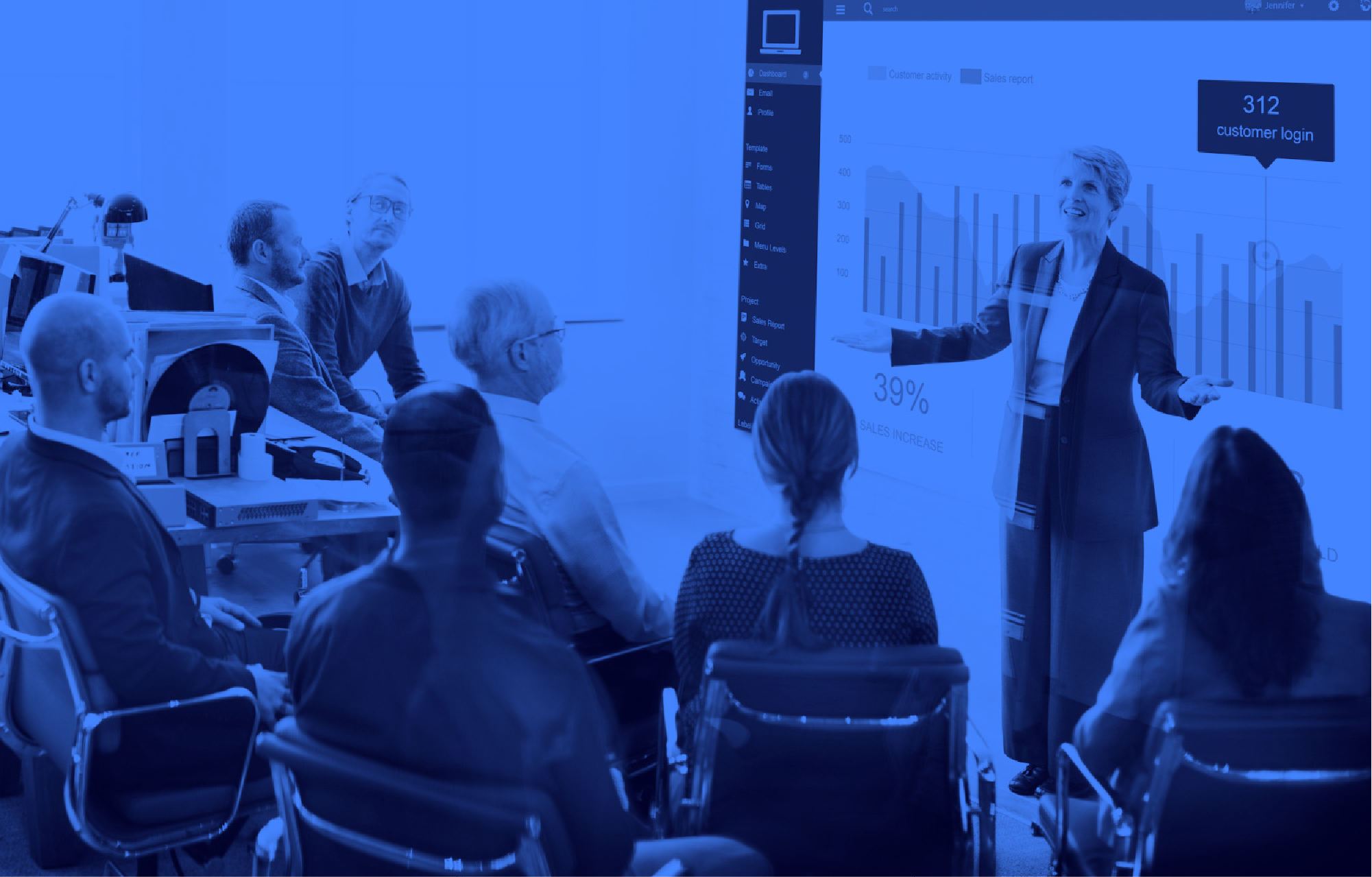 título
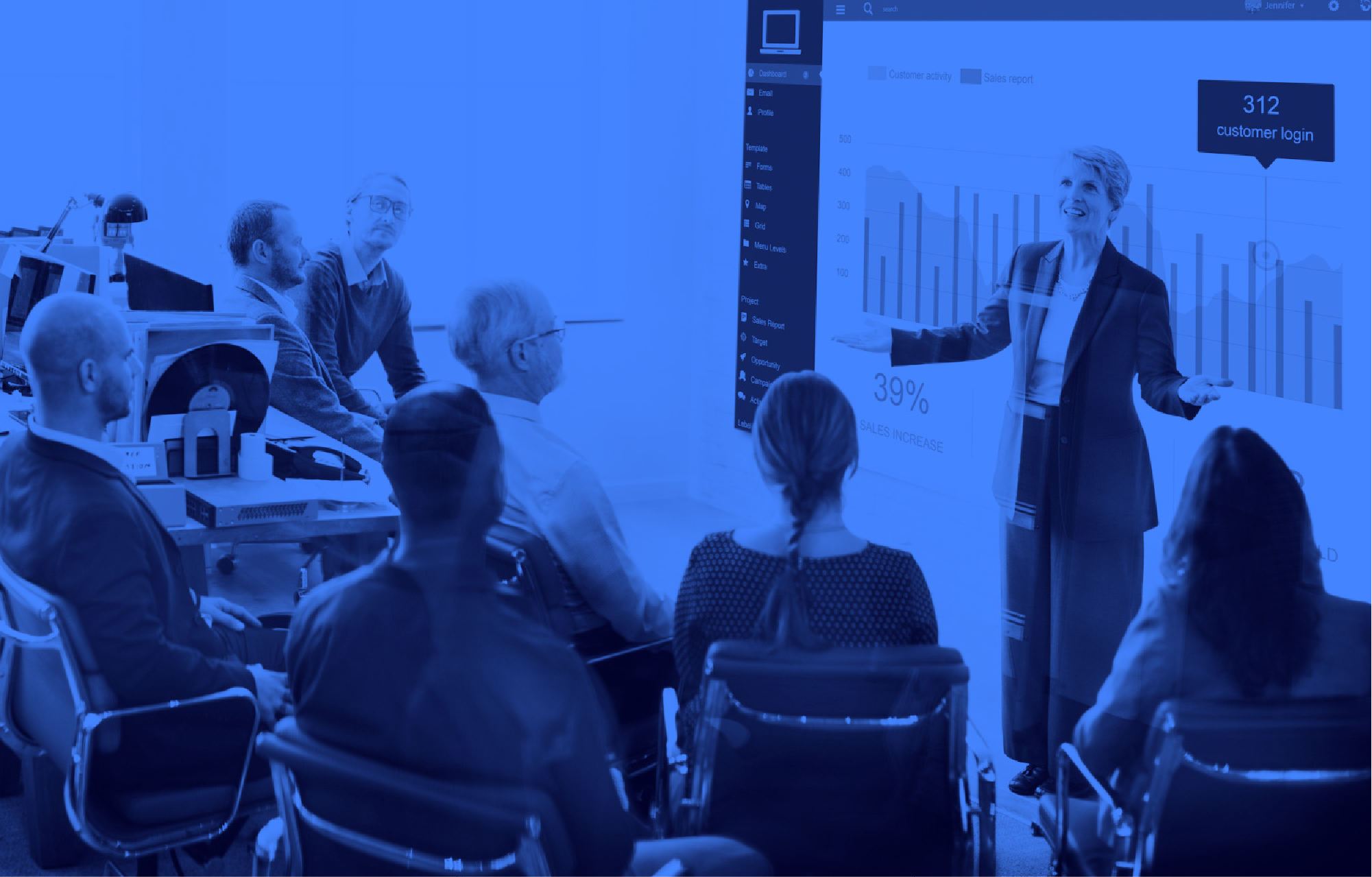 TÍTULO
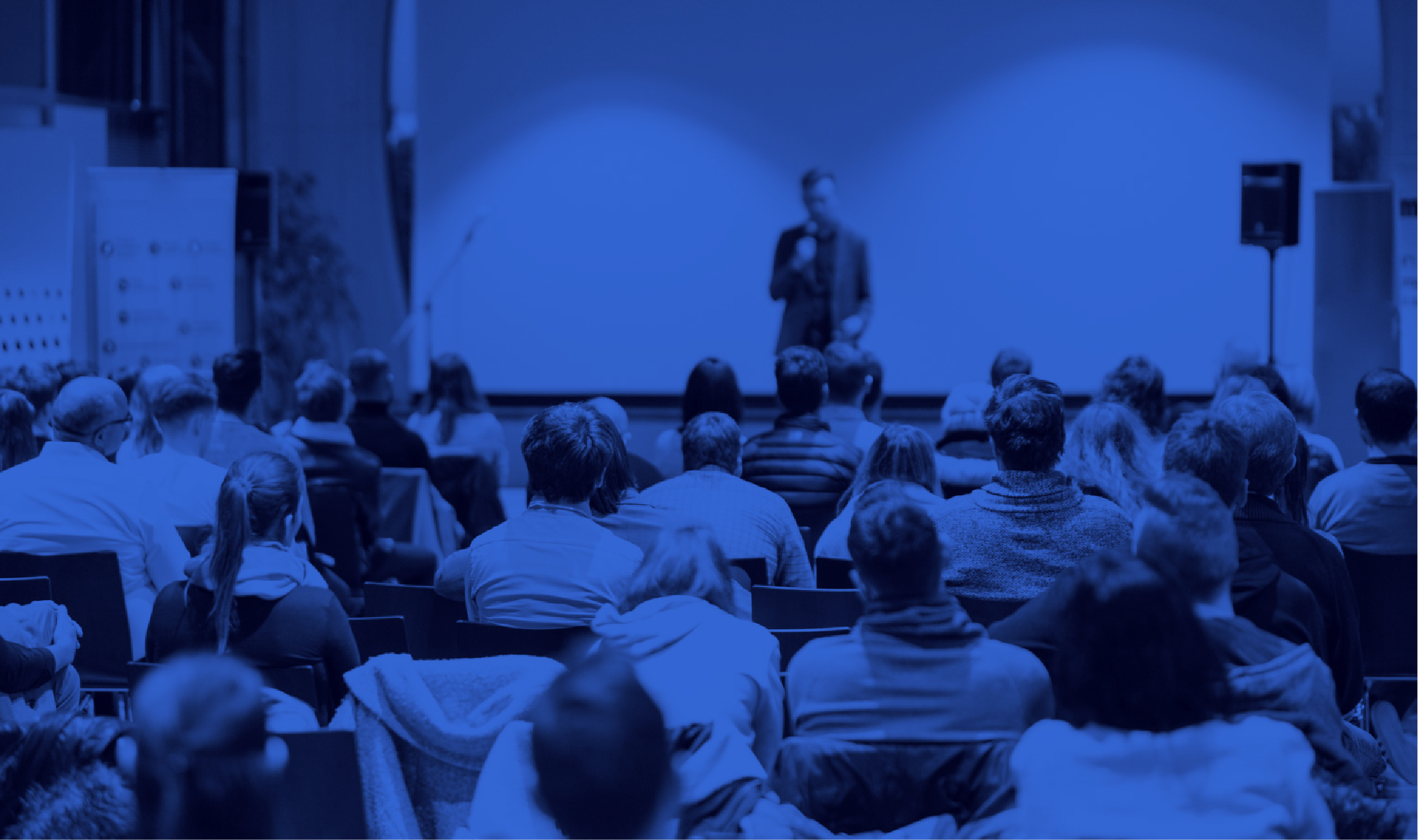 título
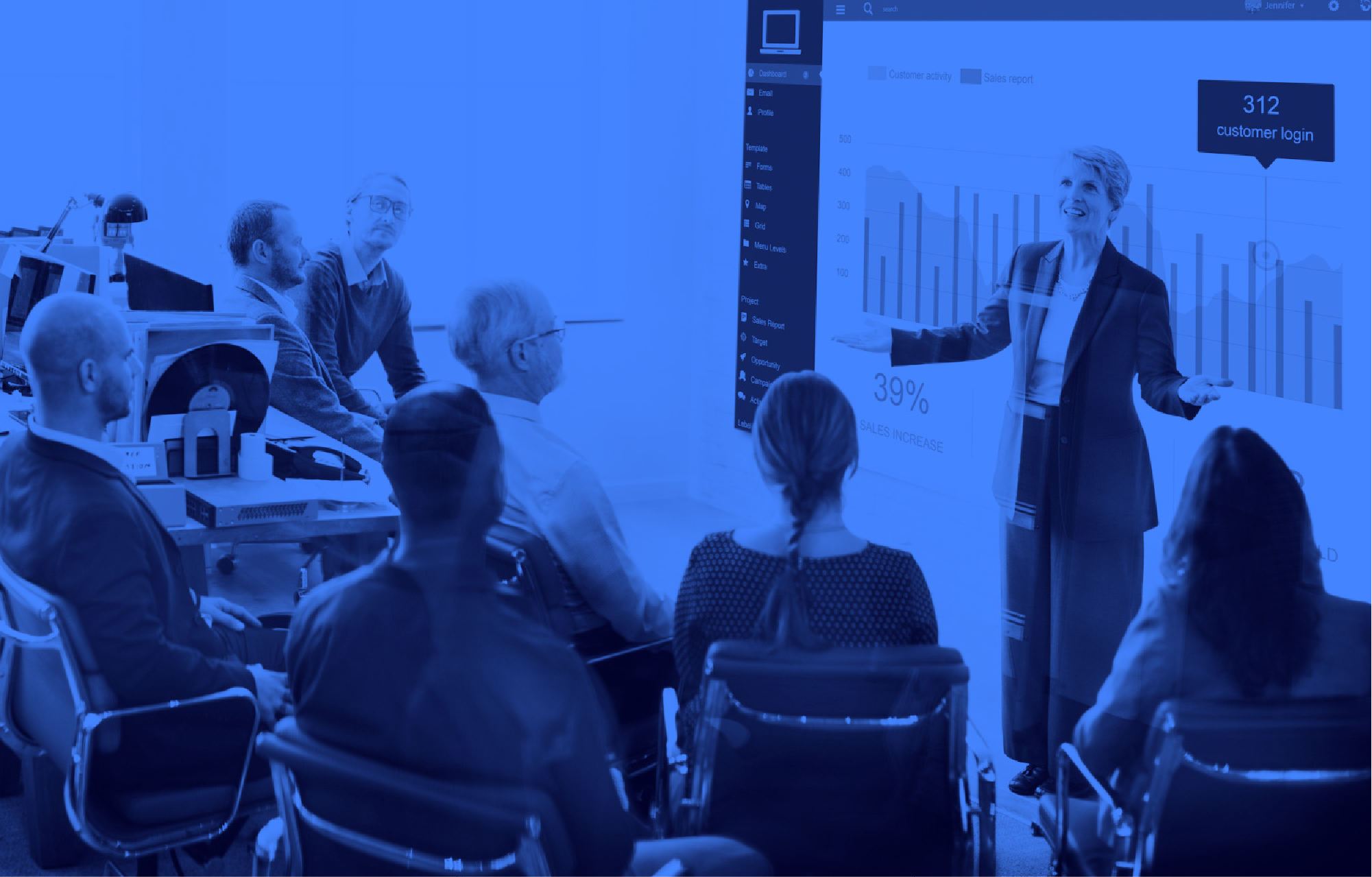 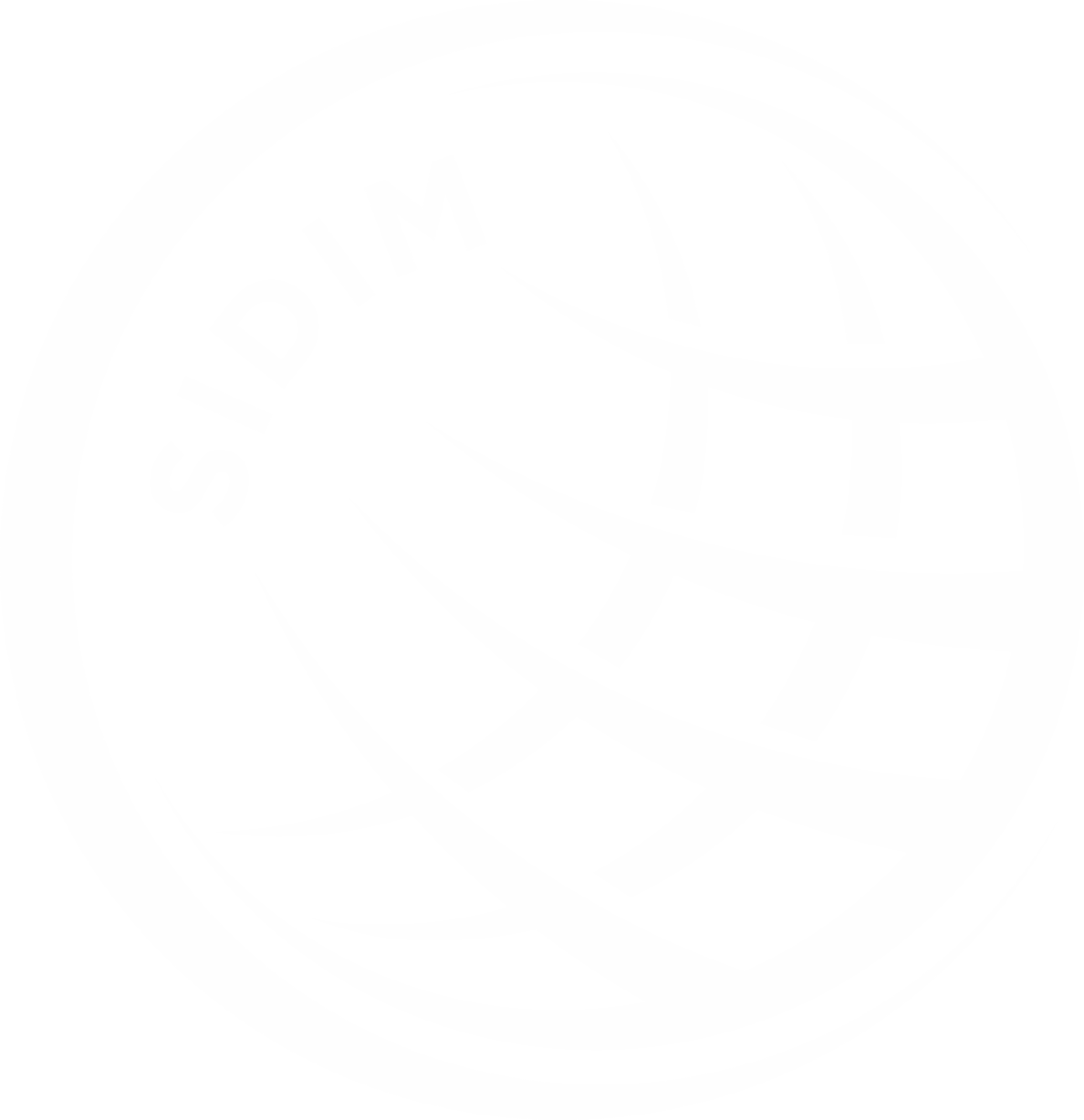 ¡Gracias!
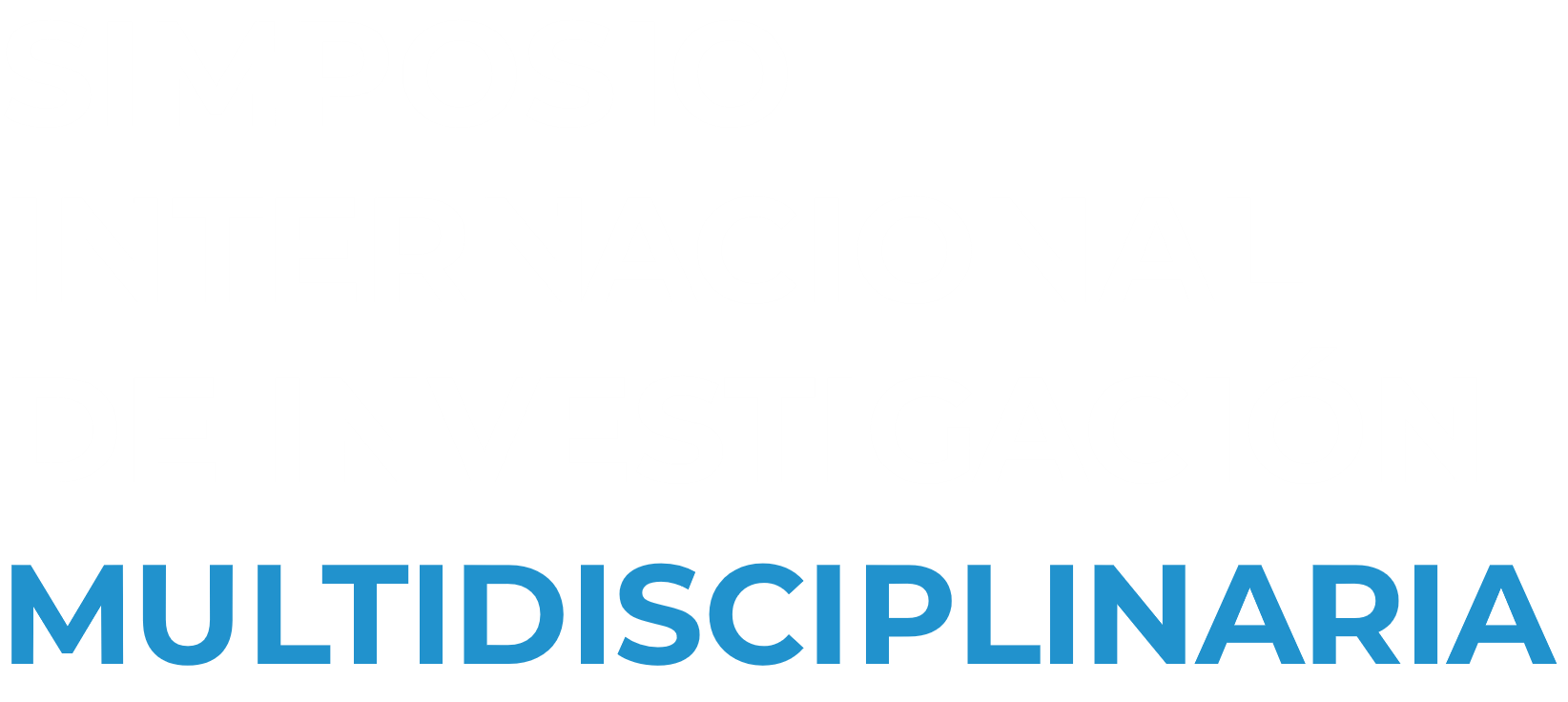